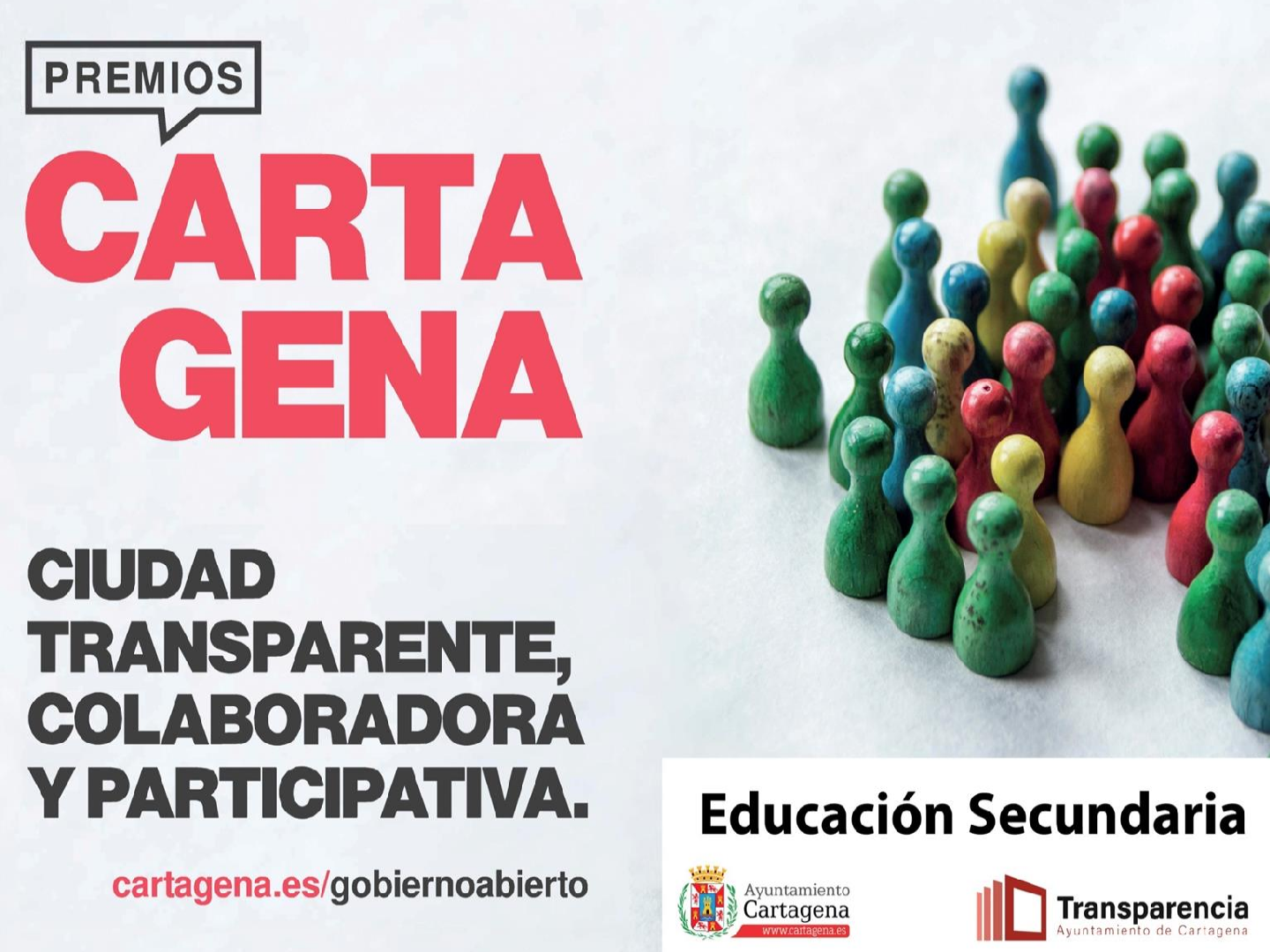 IES JIMÉNEZ DE LA ESPADA
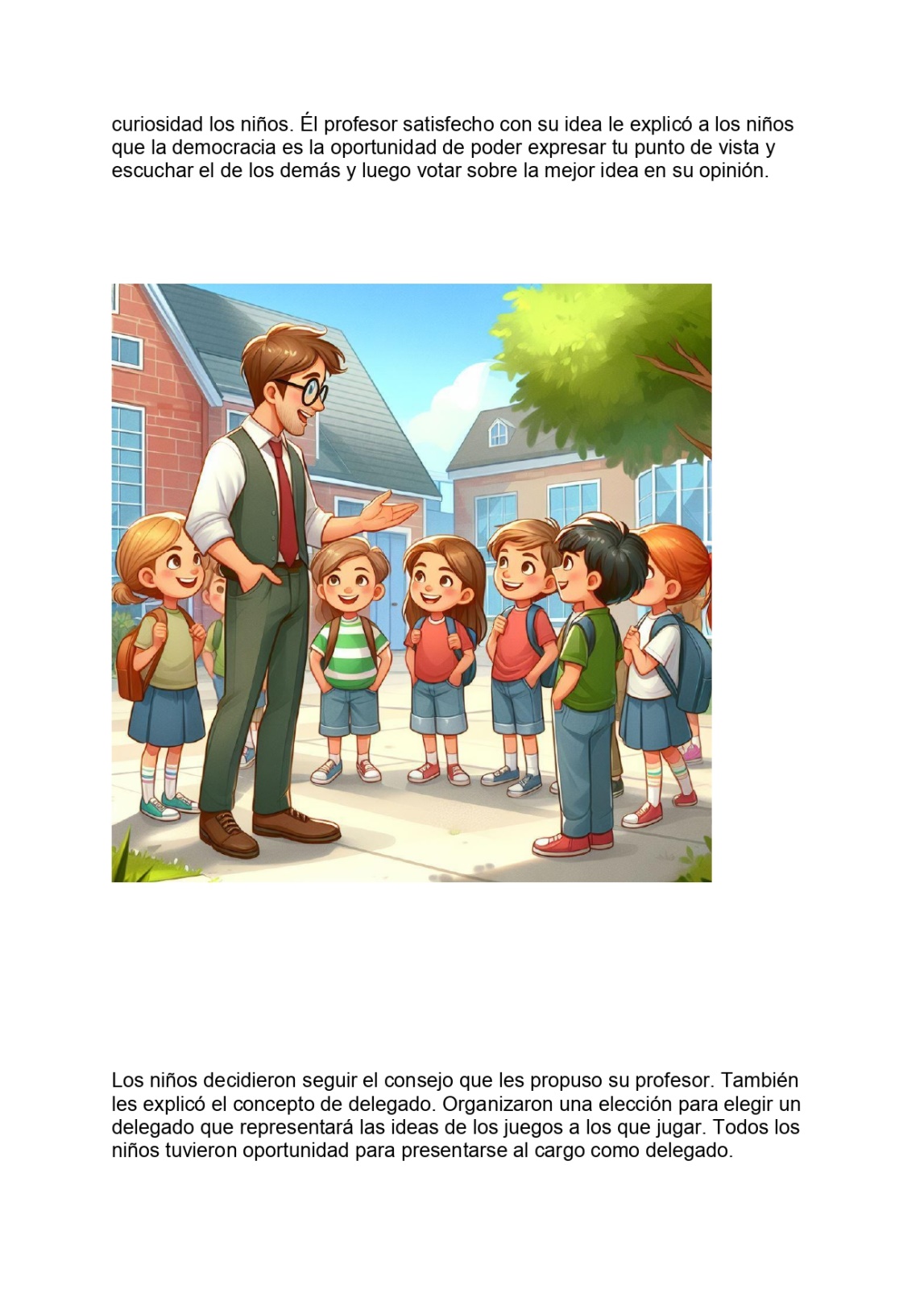 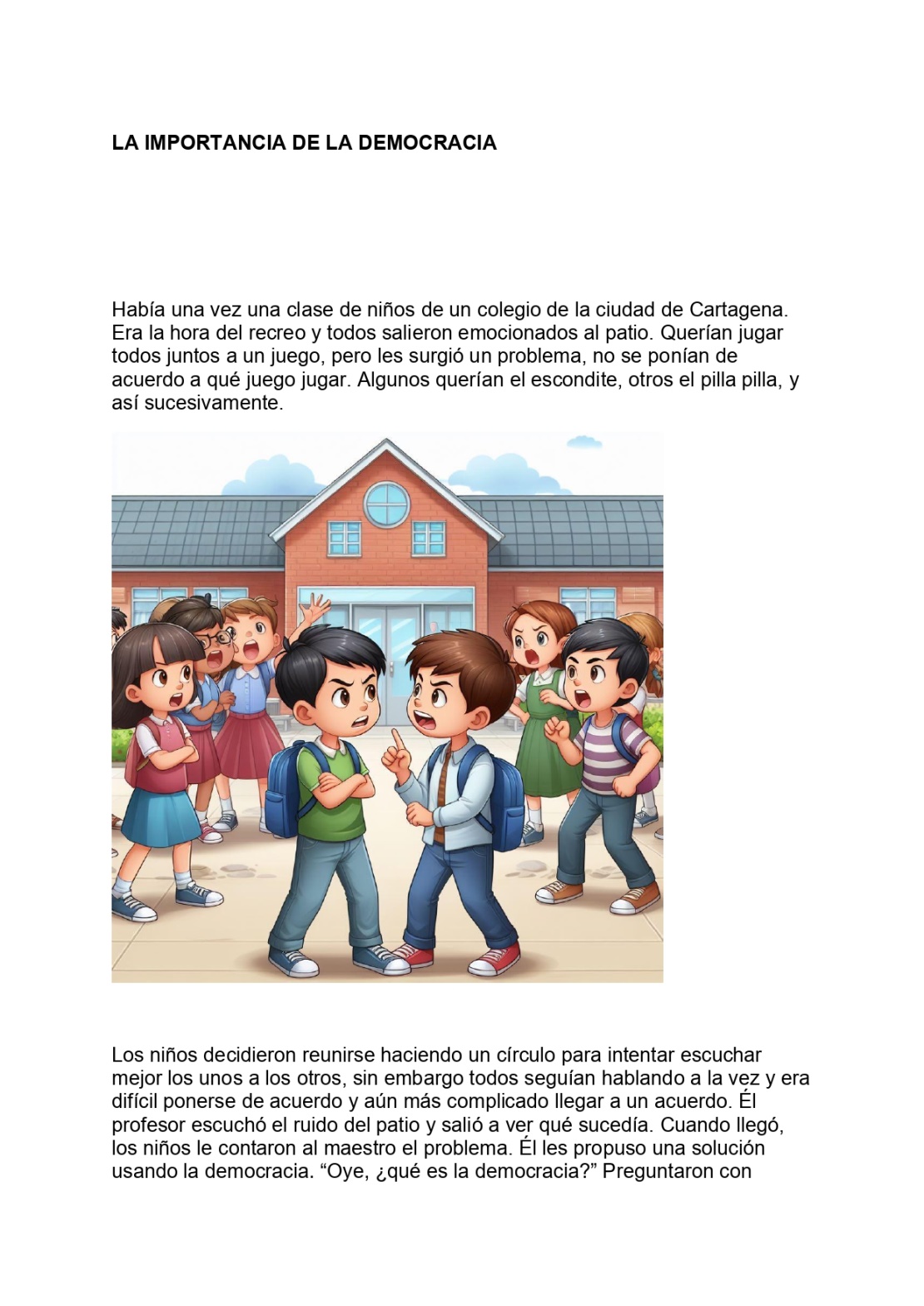 MIRIAM
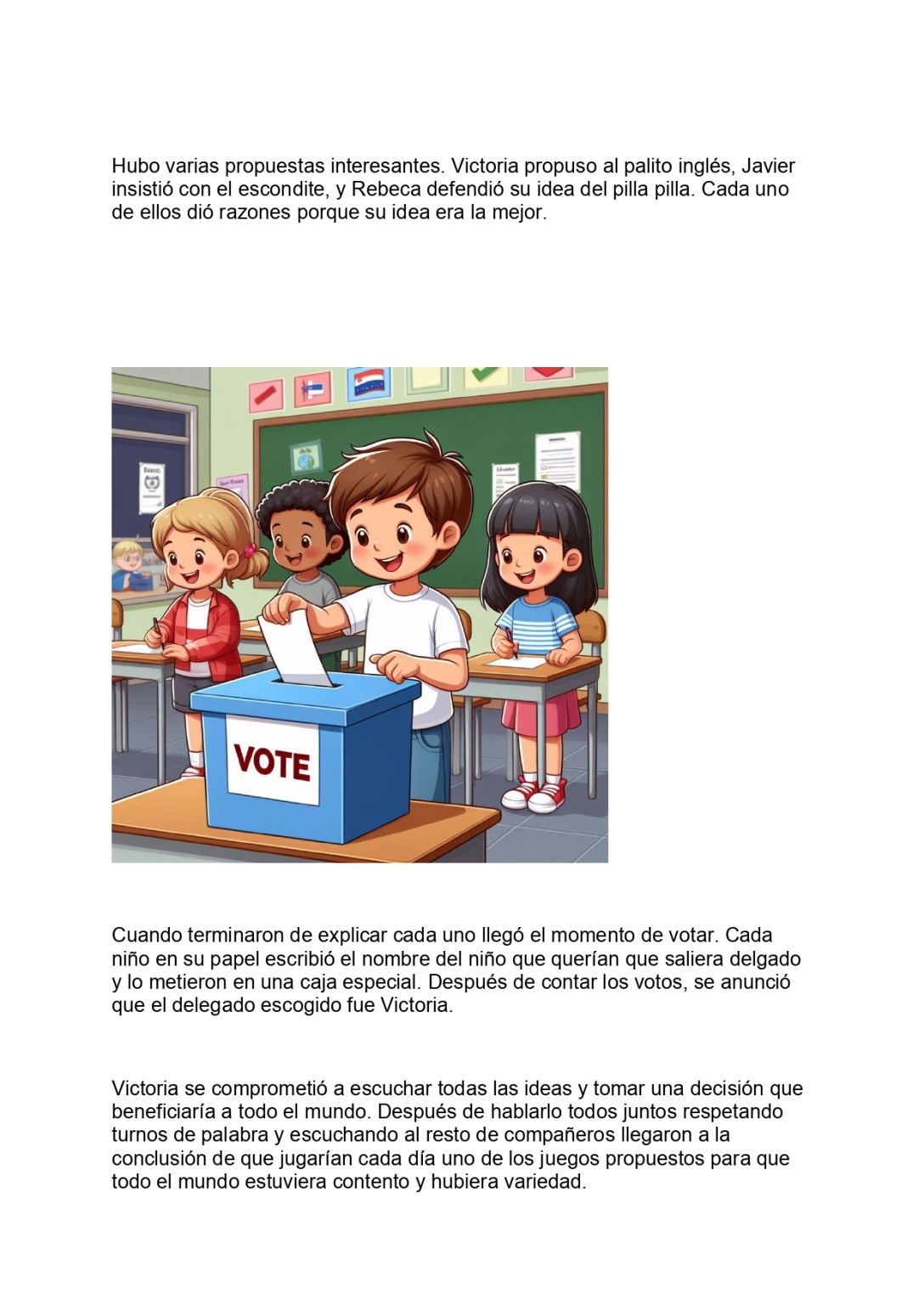 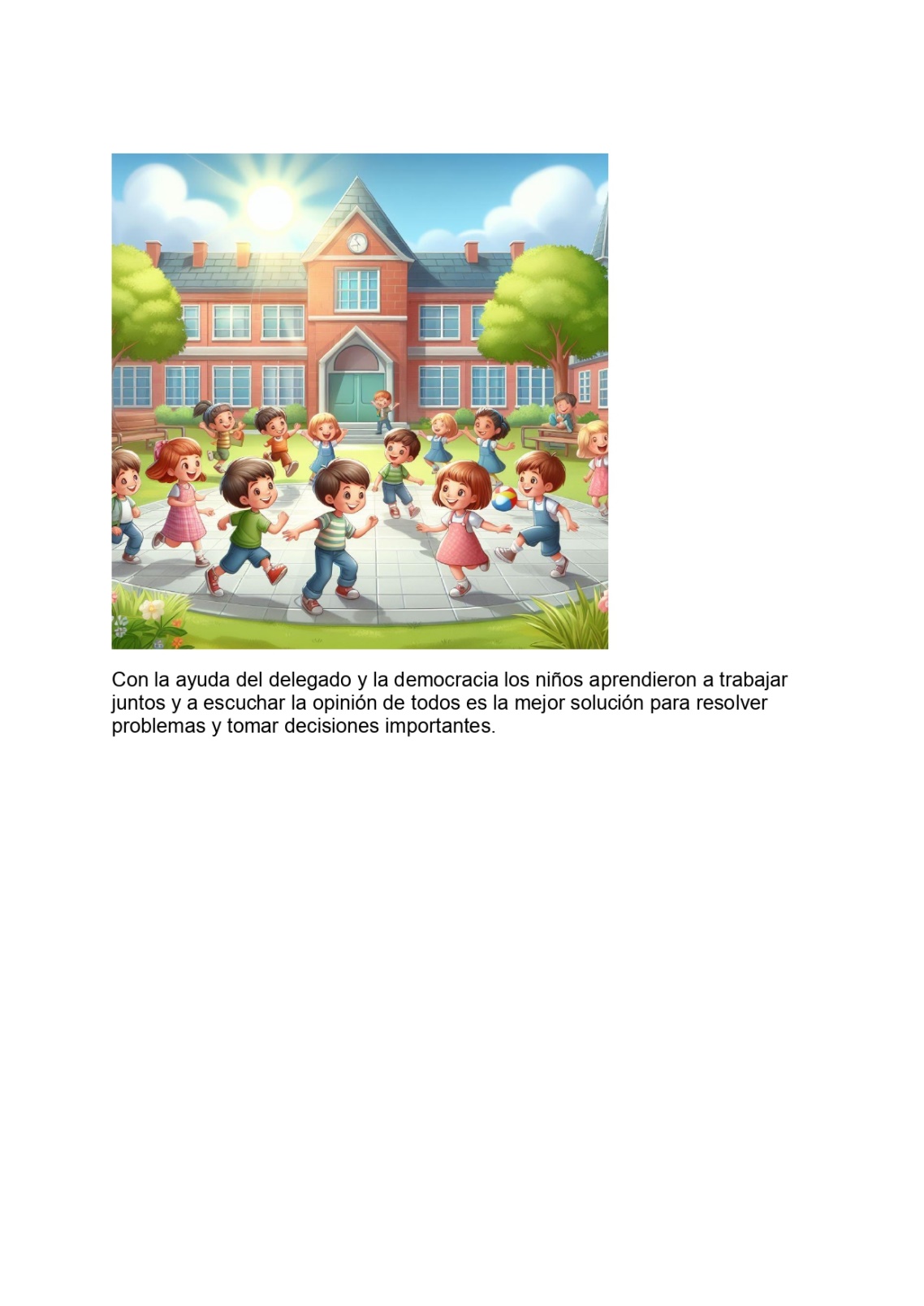 MIRIAM
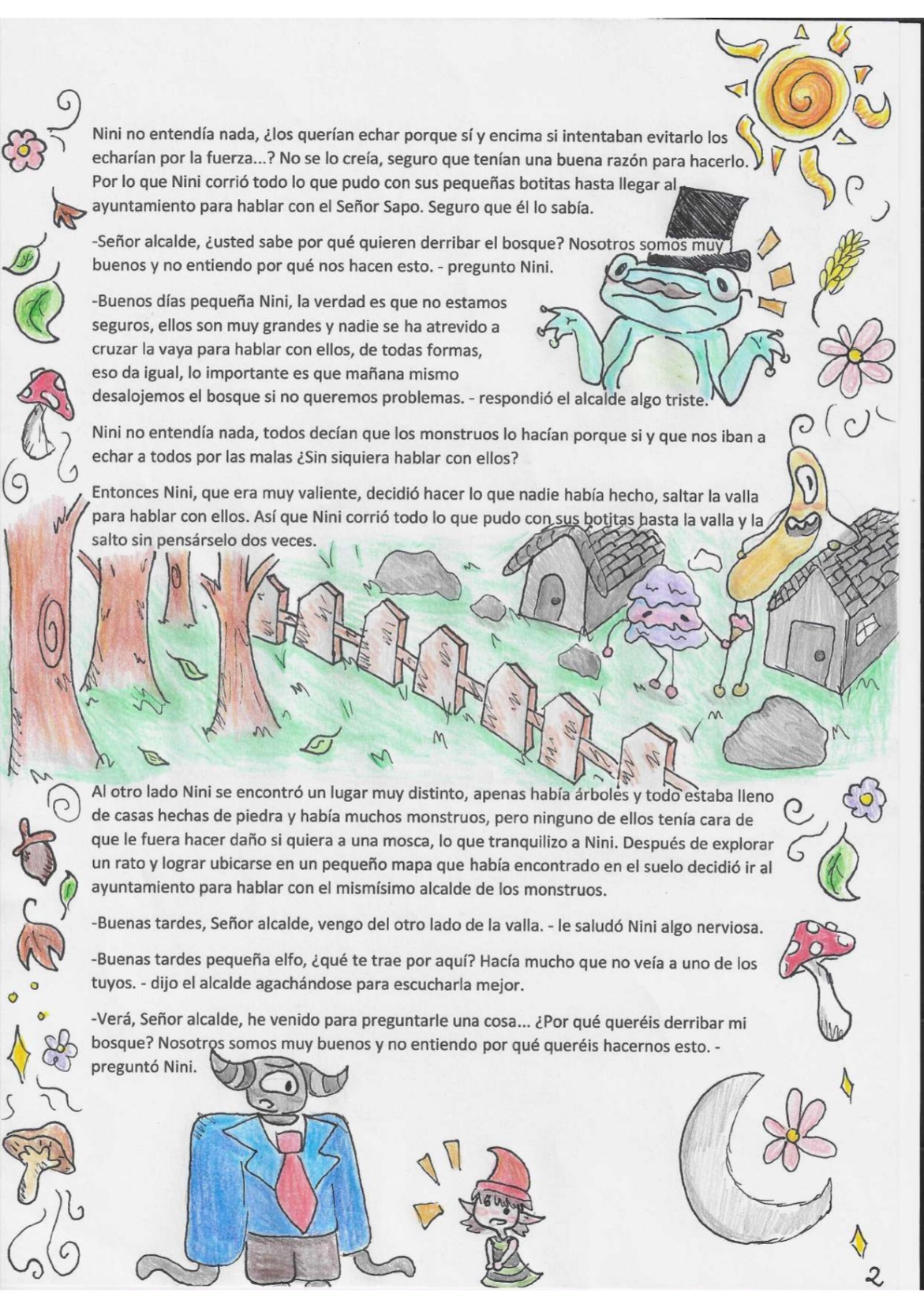 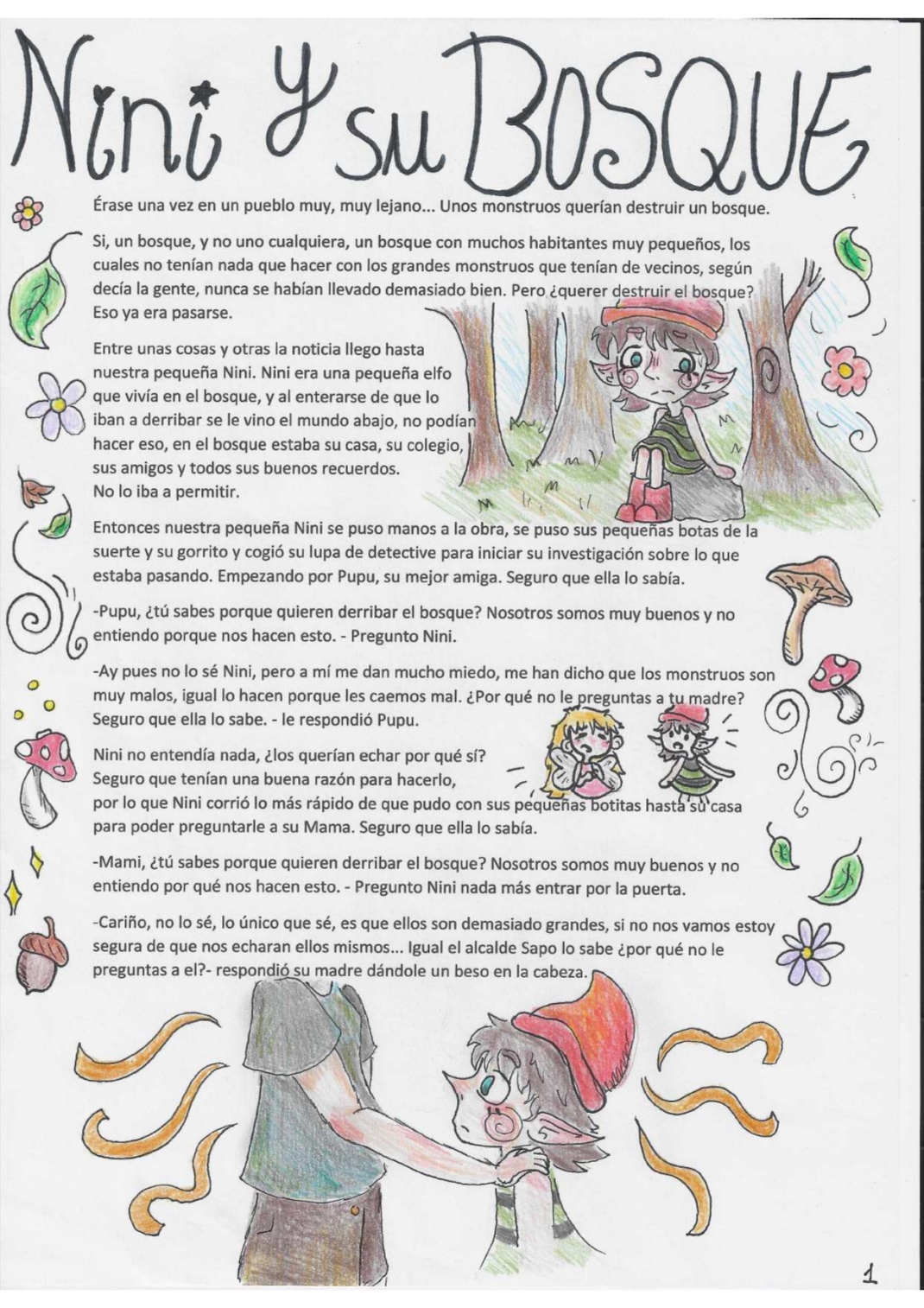 EVA
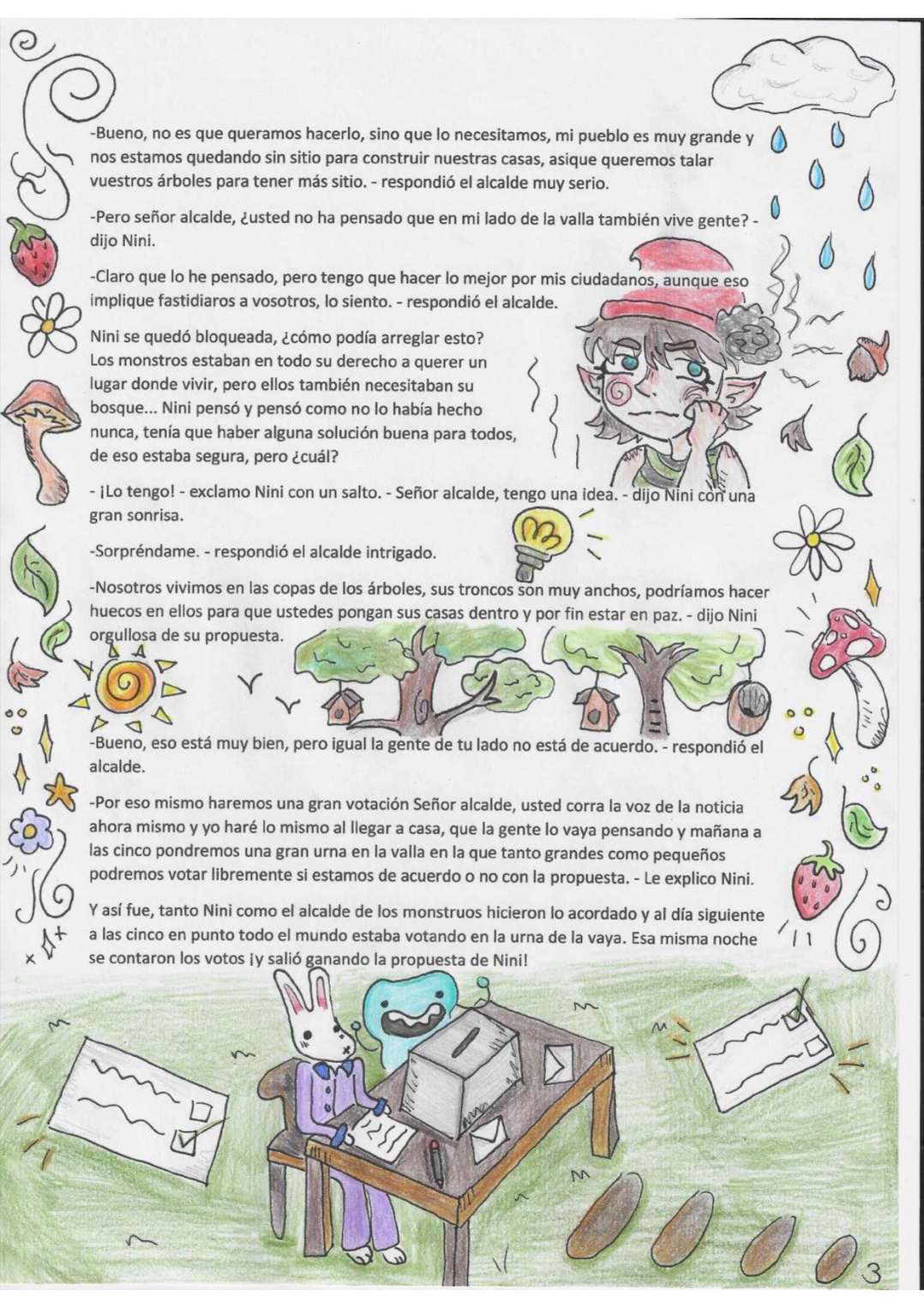 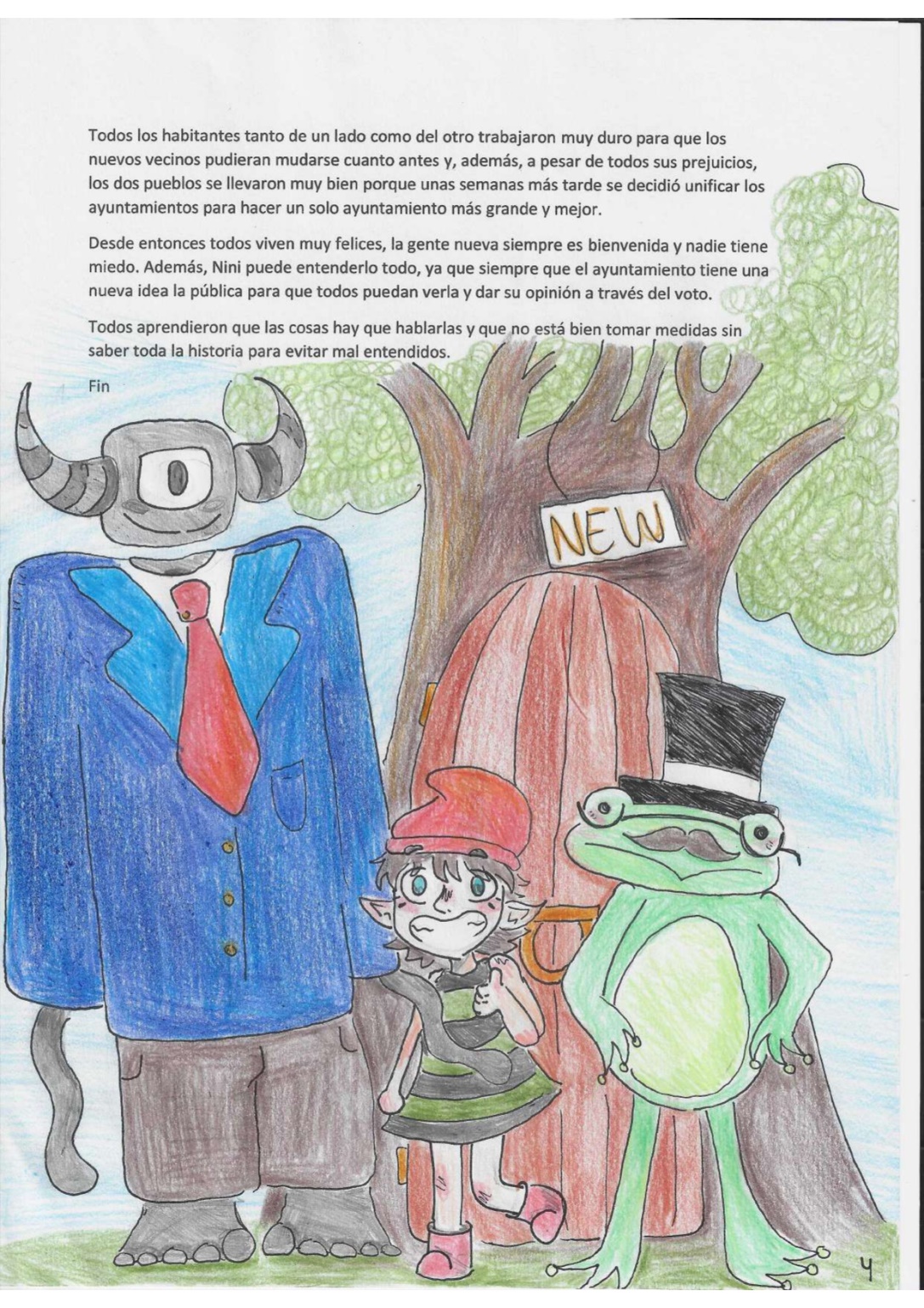 EVA
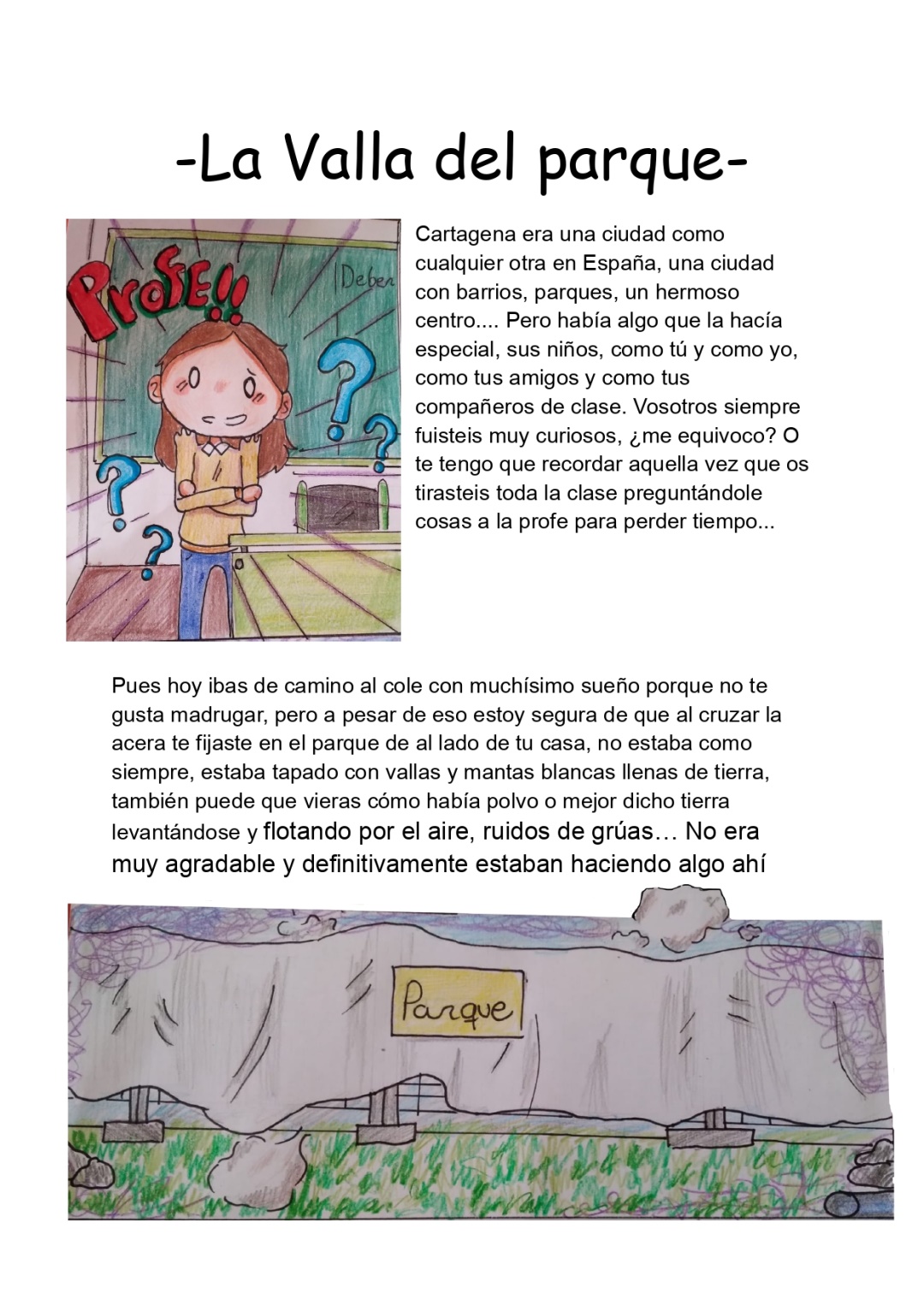 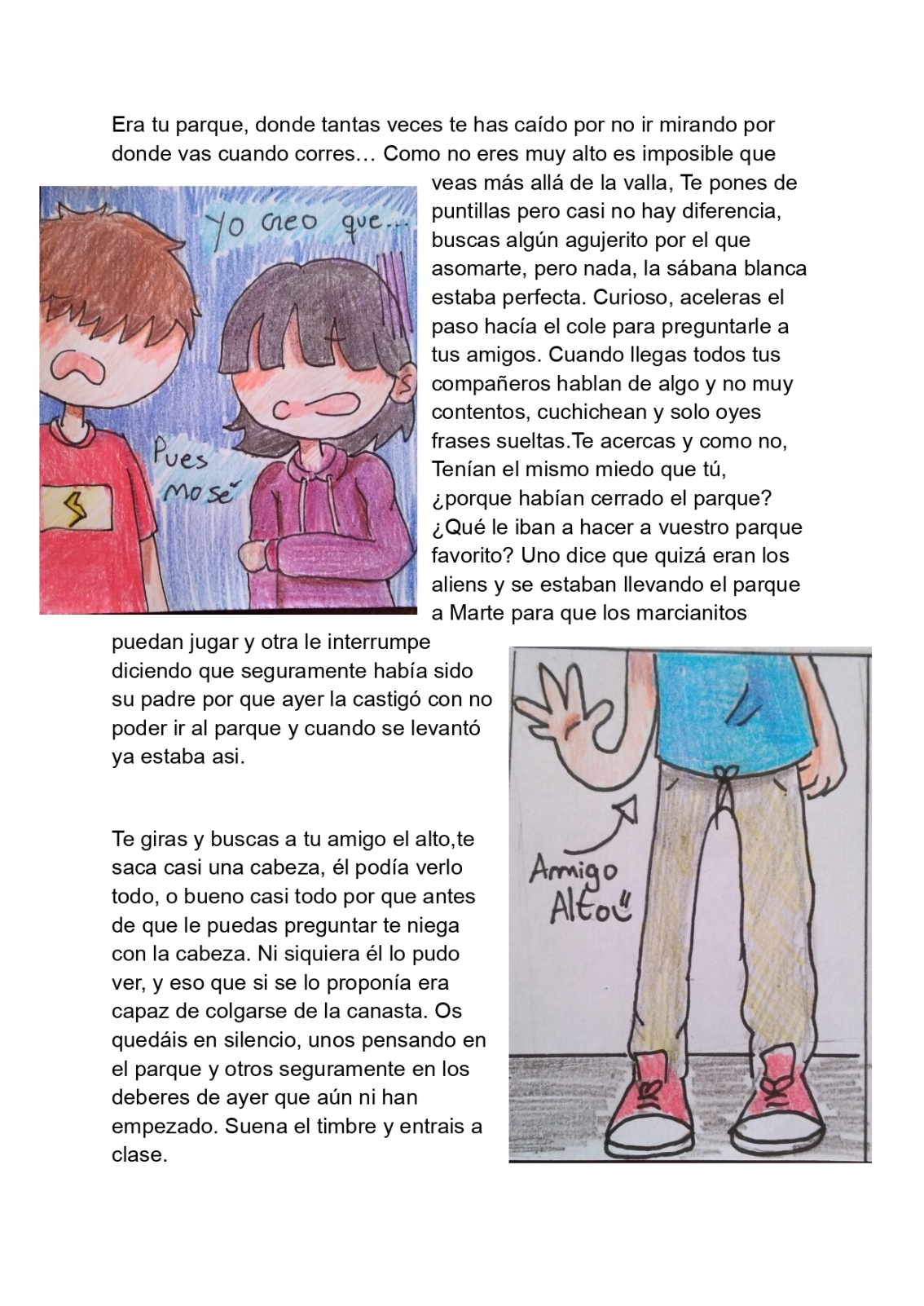 CRISTINA
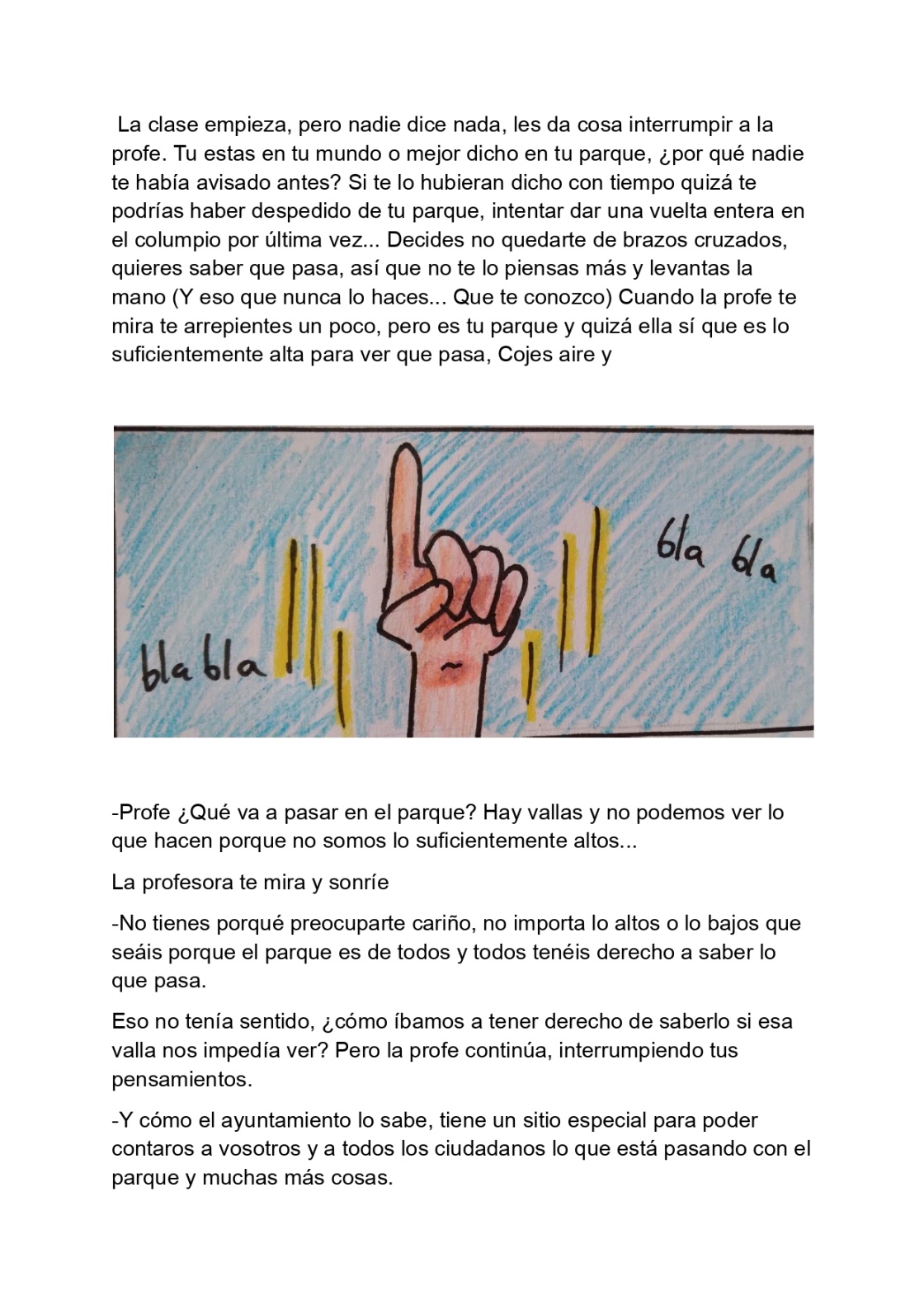 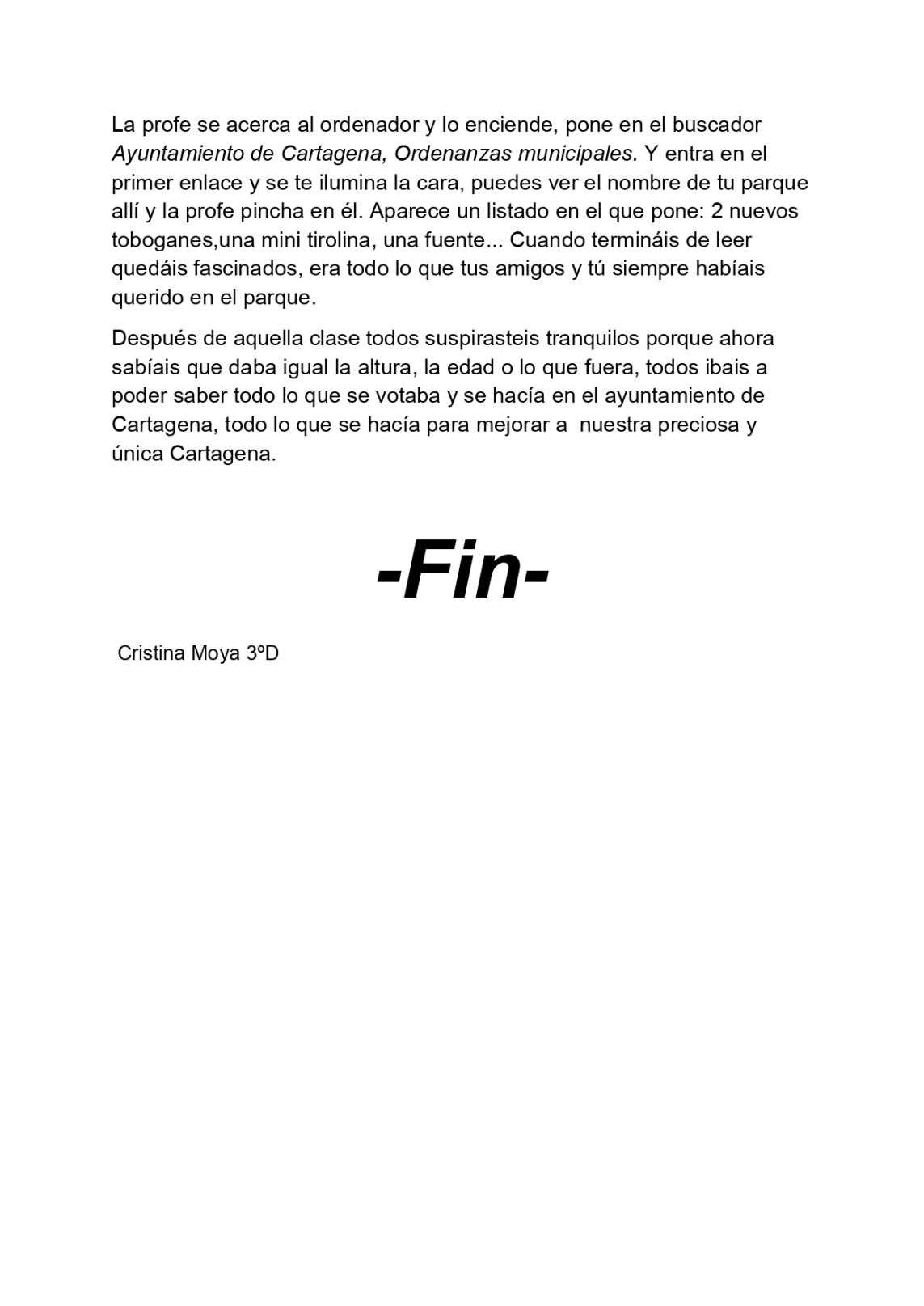 CRISTINA
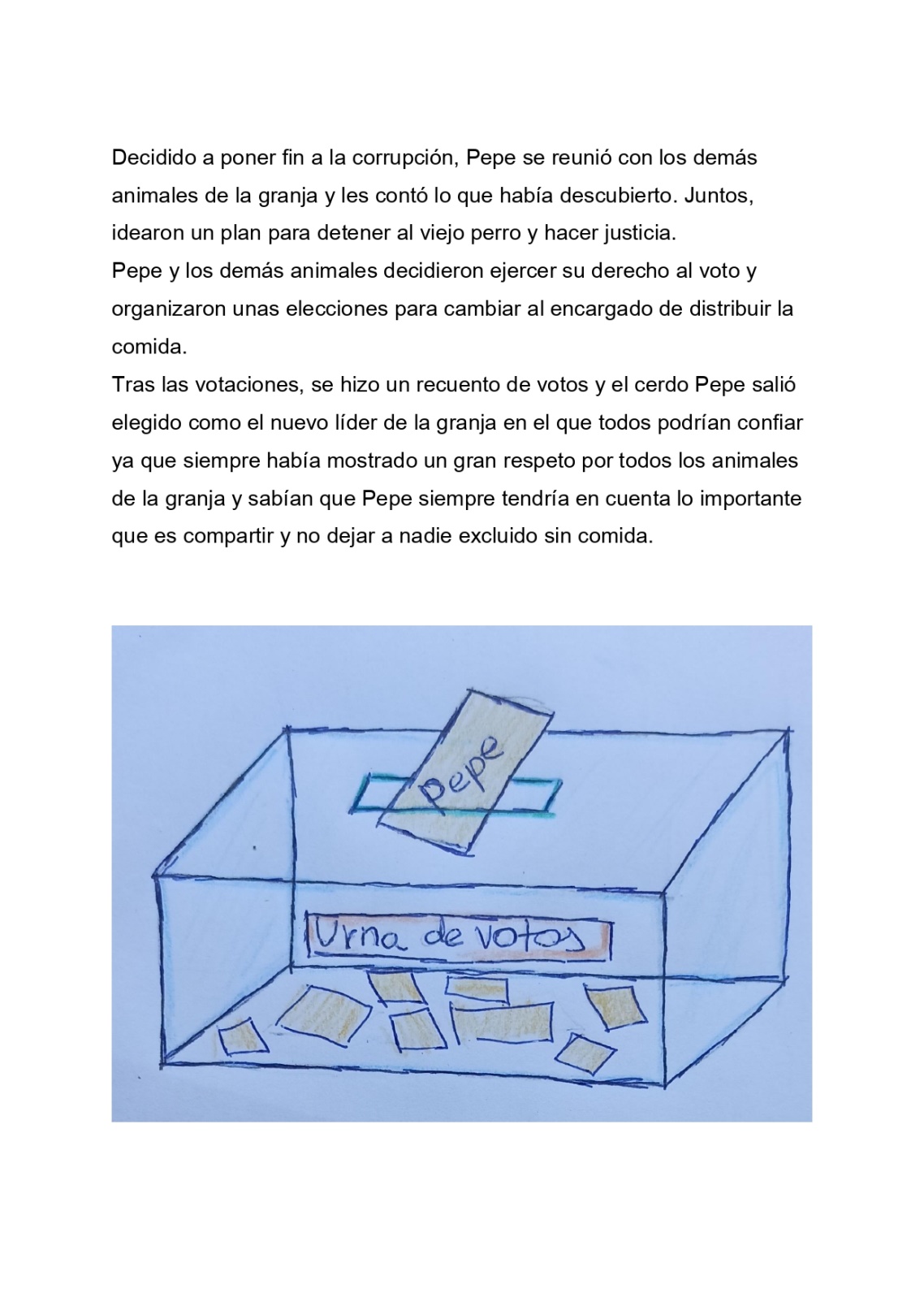 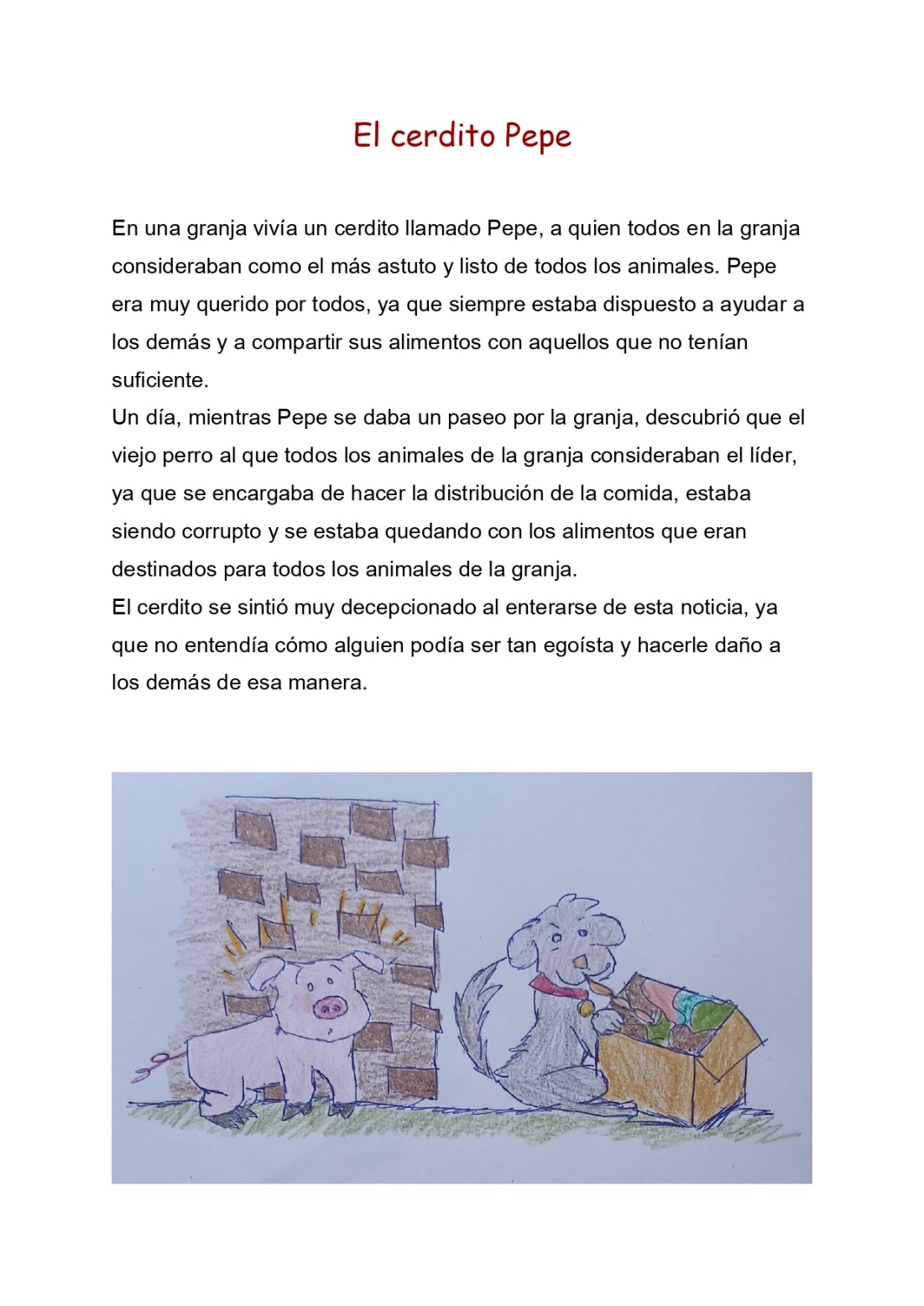 SOFÍA
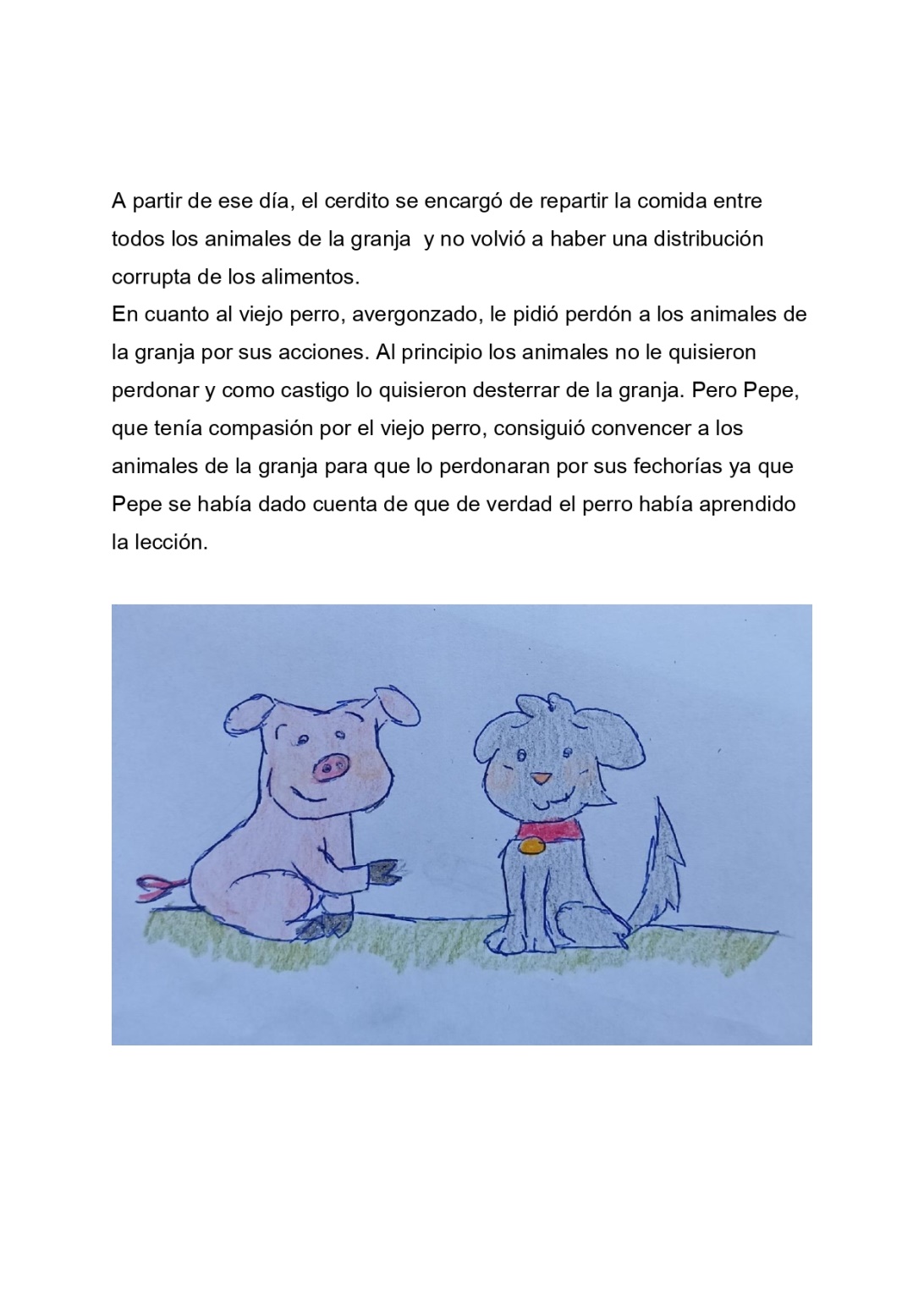 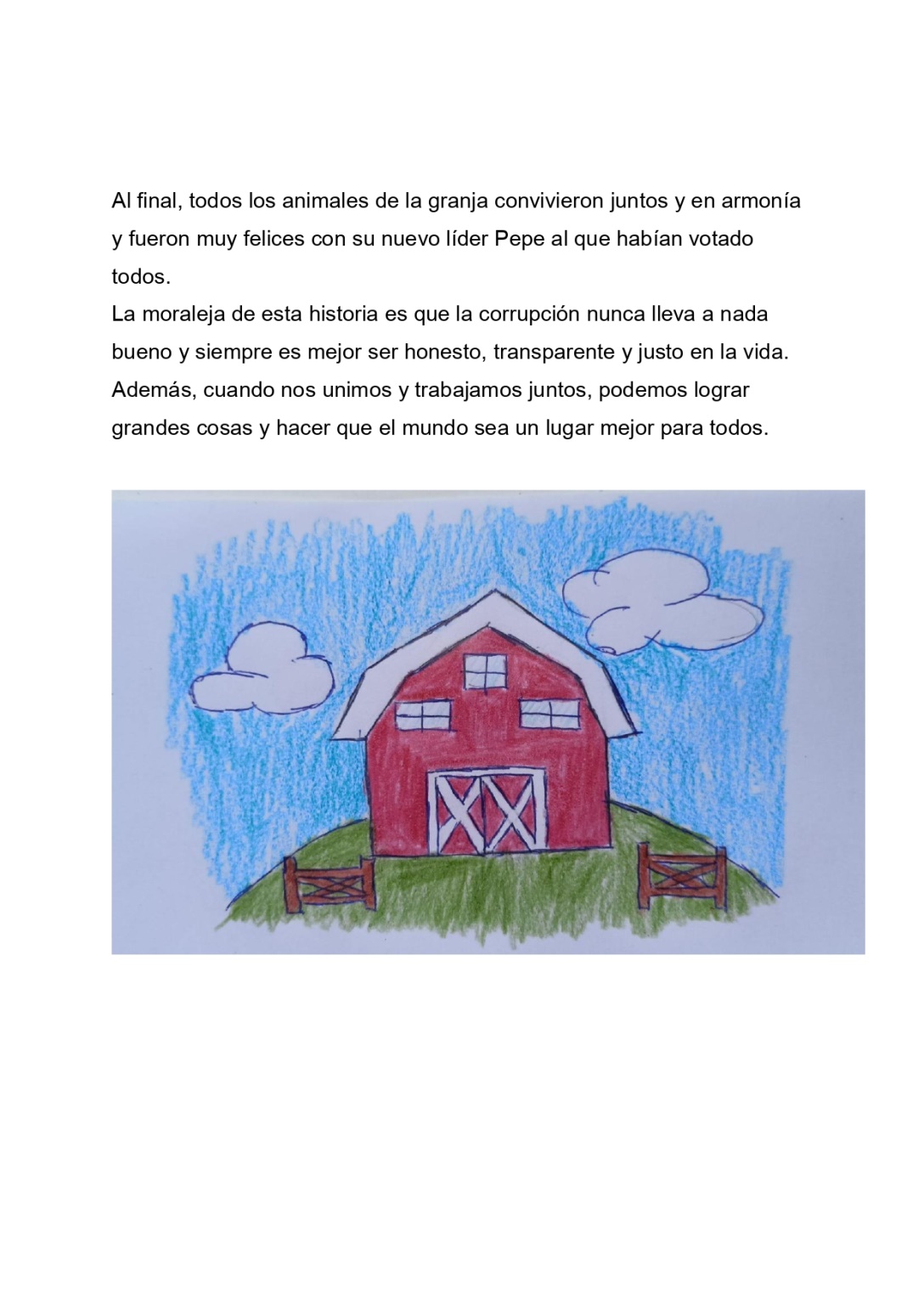 SOFÍA
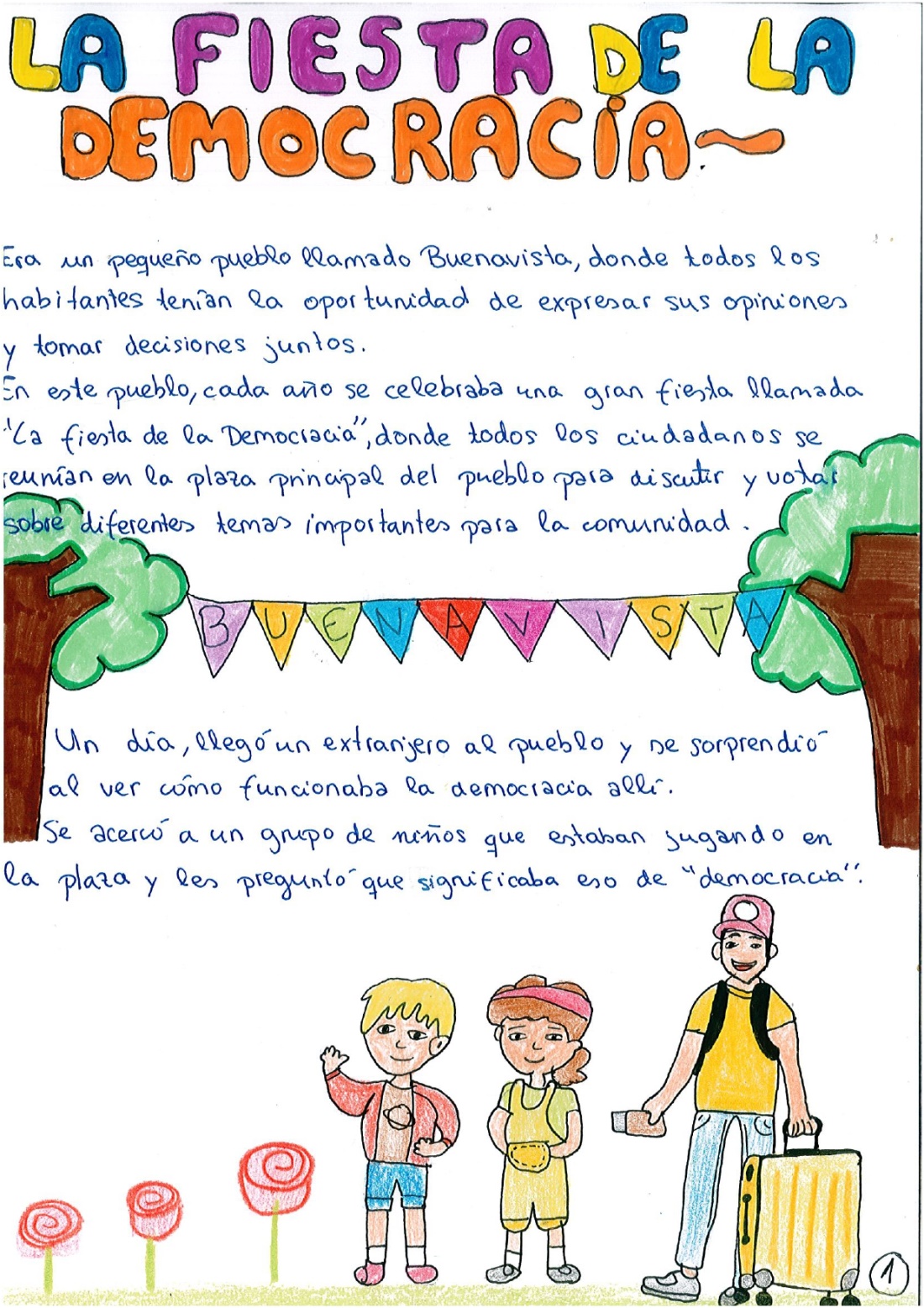 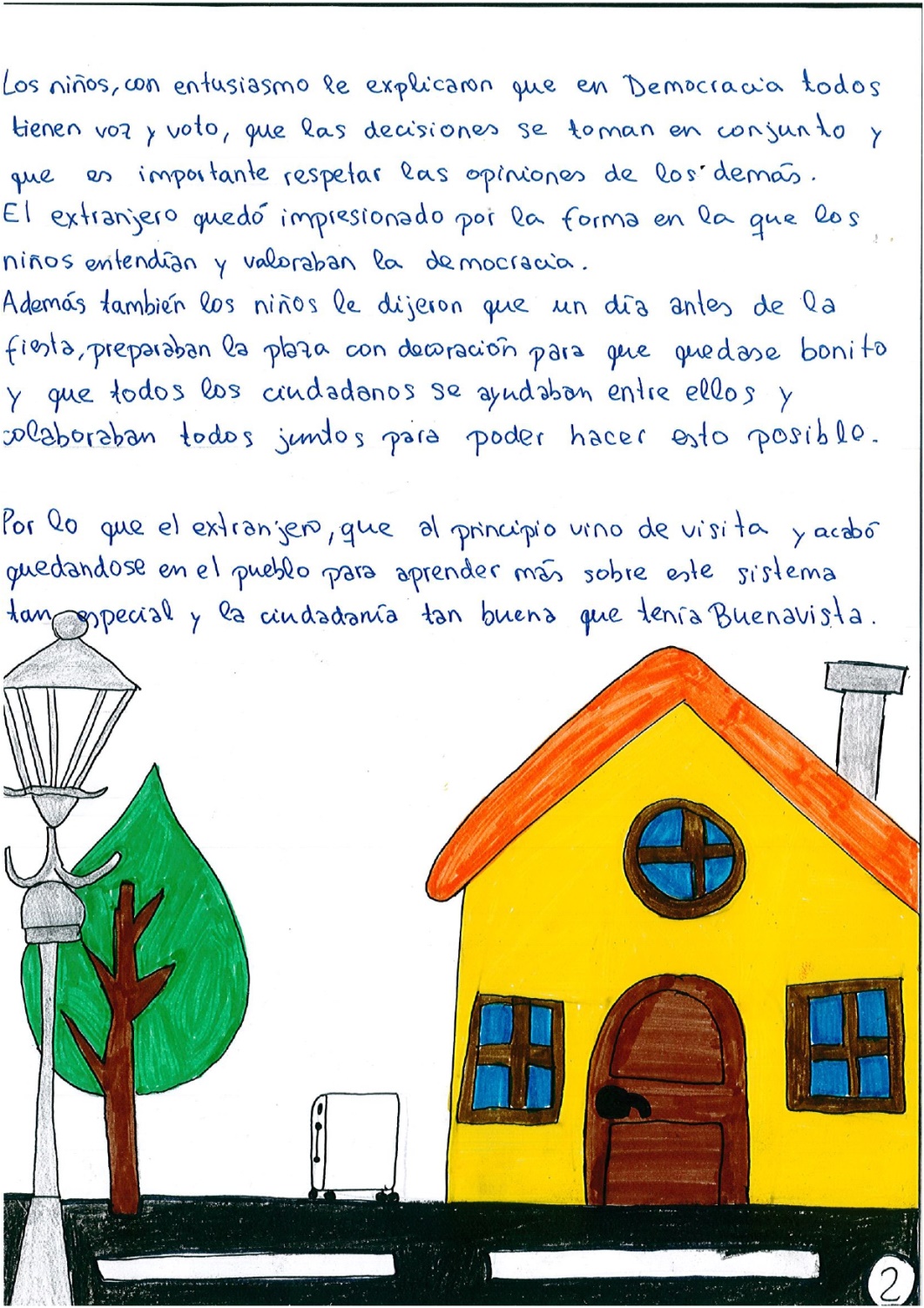 AINHOA
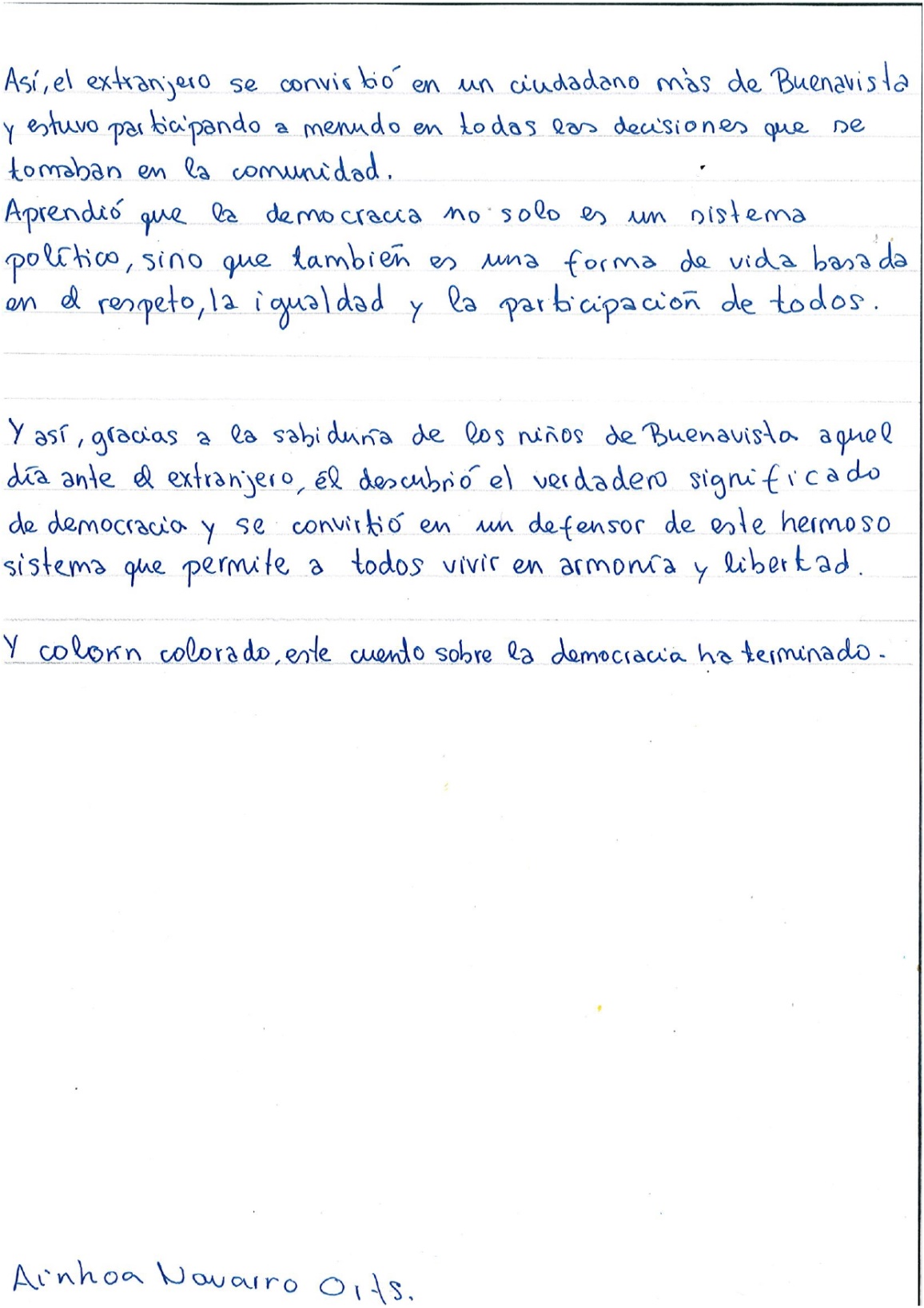 AINHOA
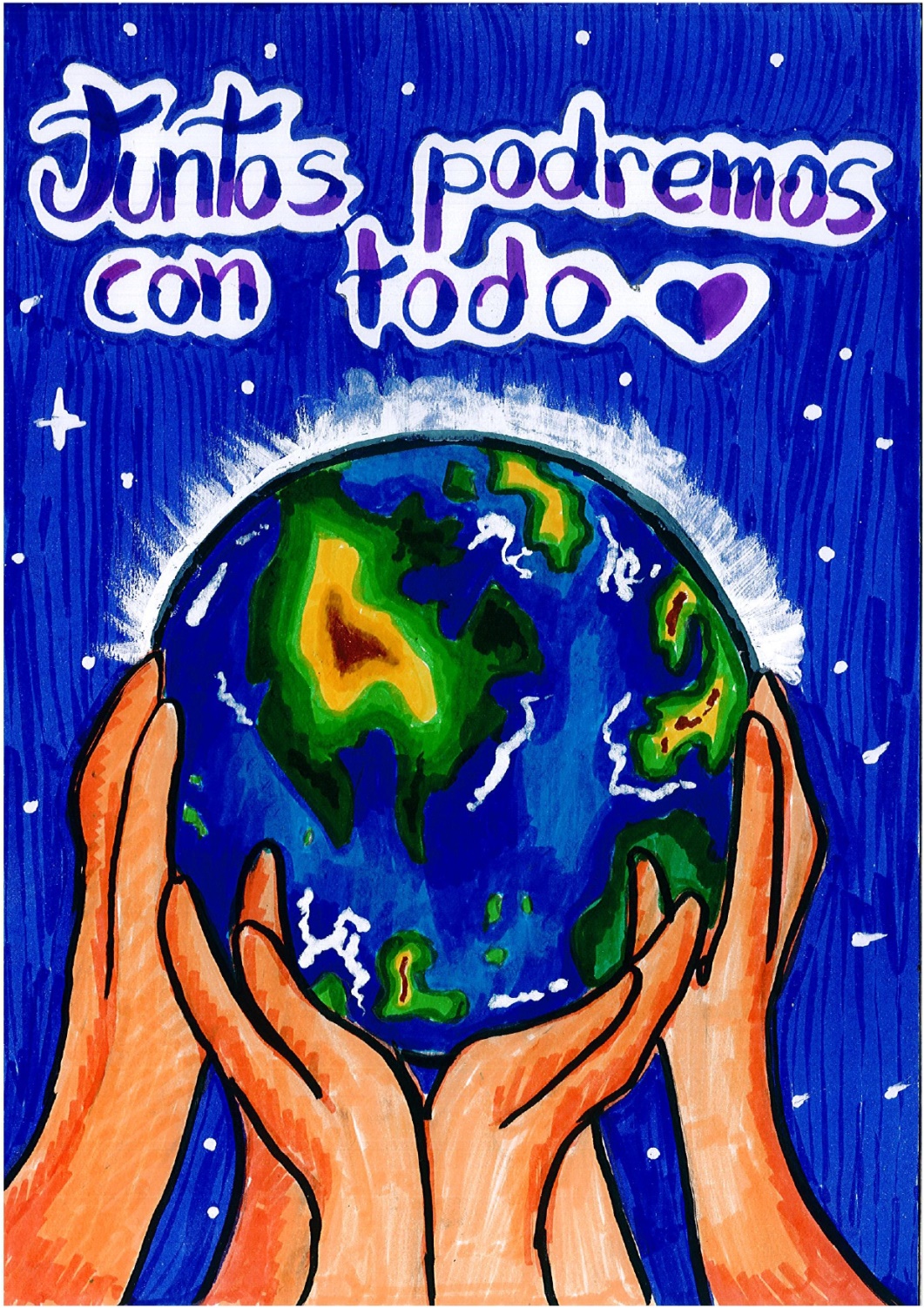 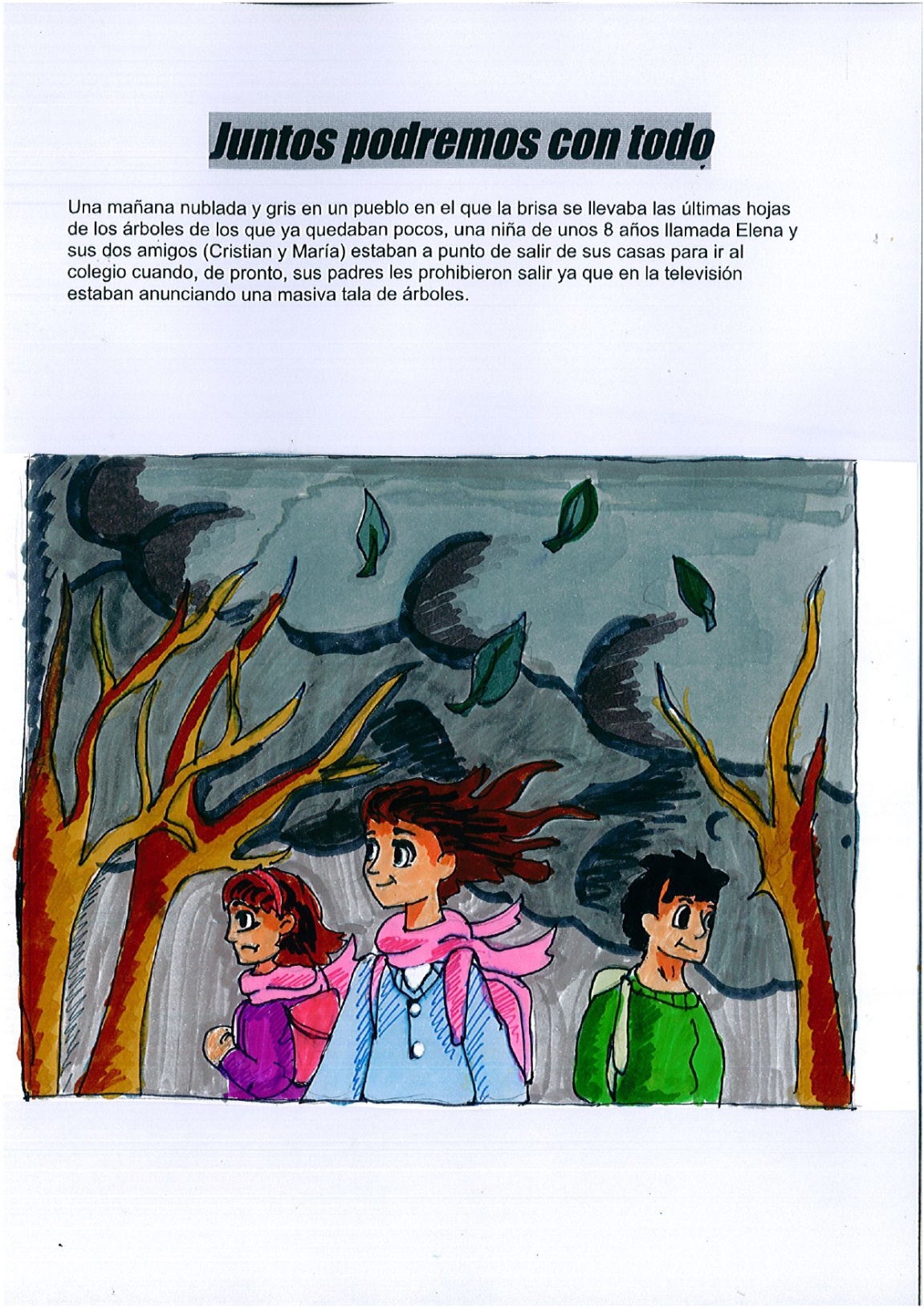 GLORIA
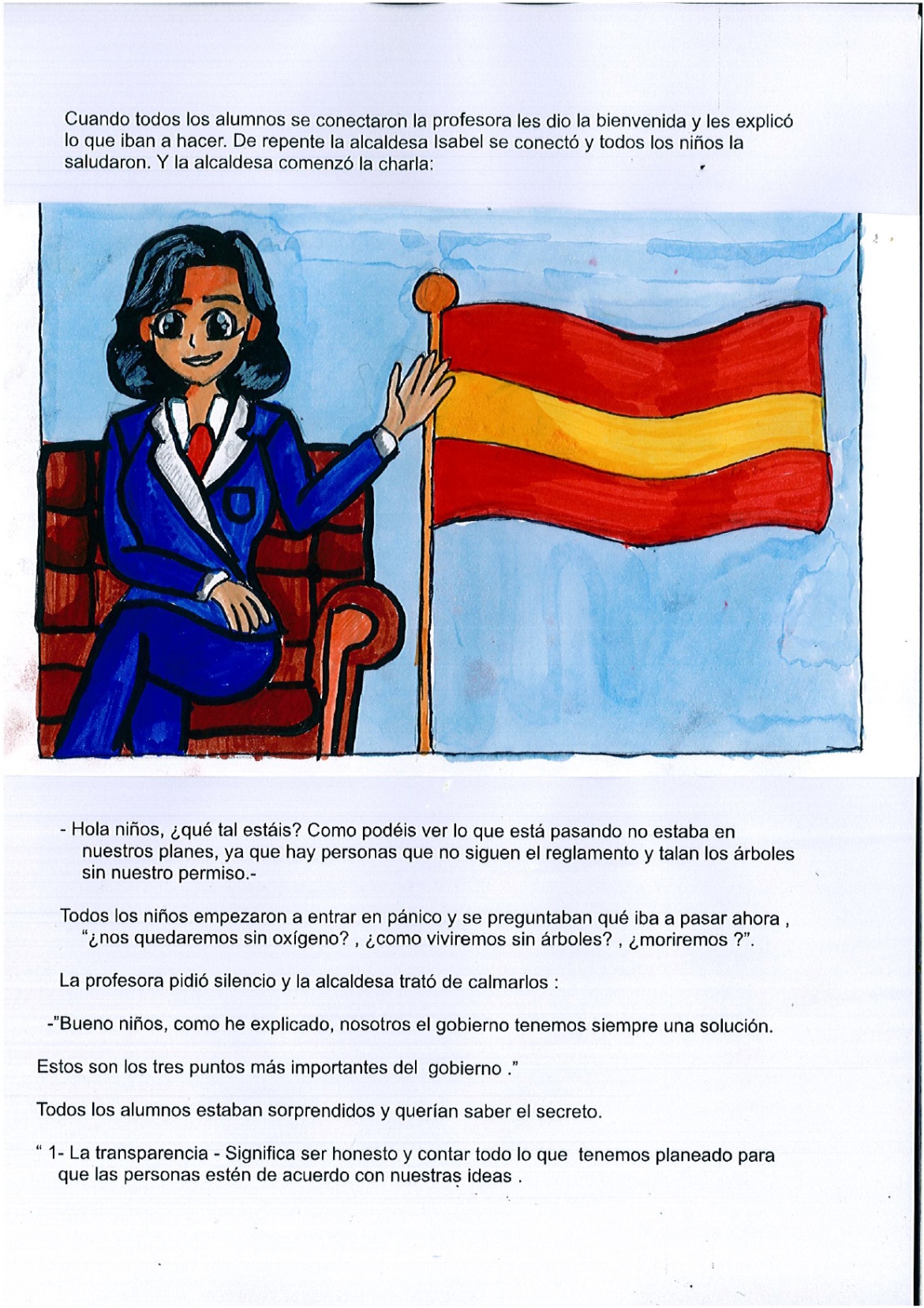 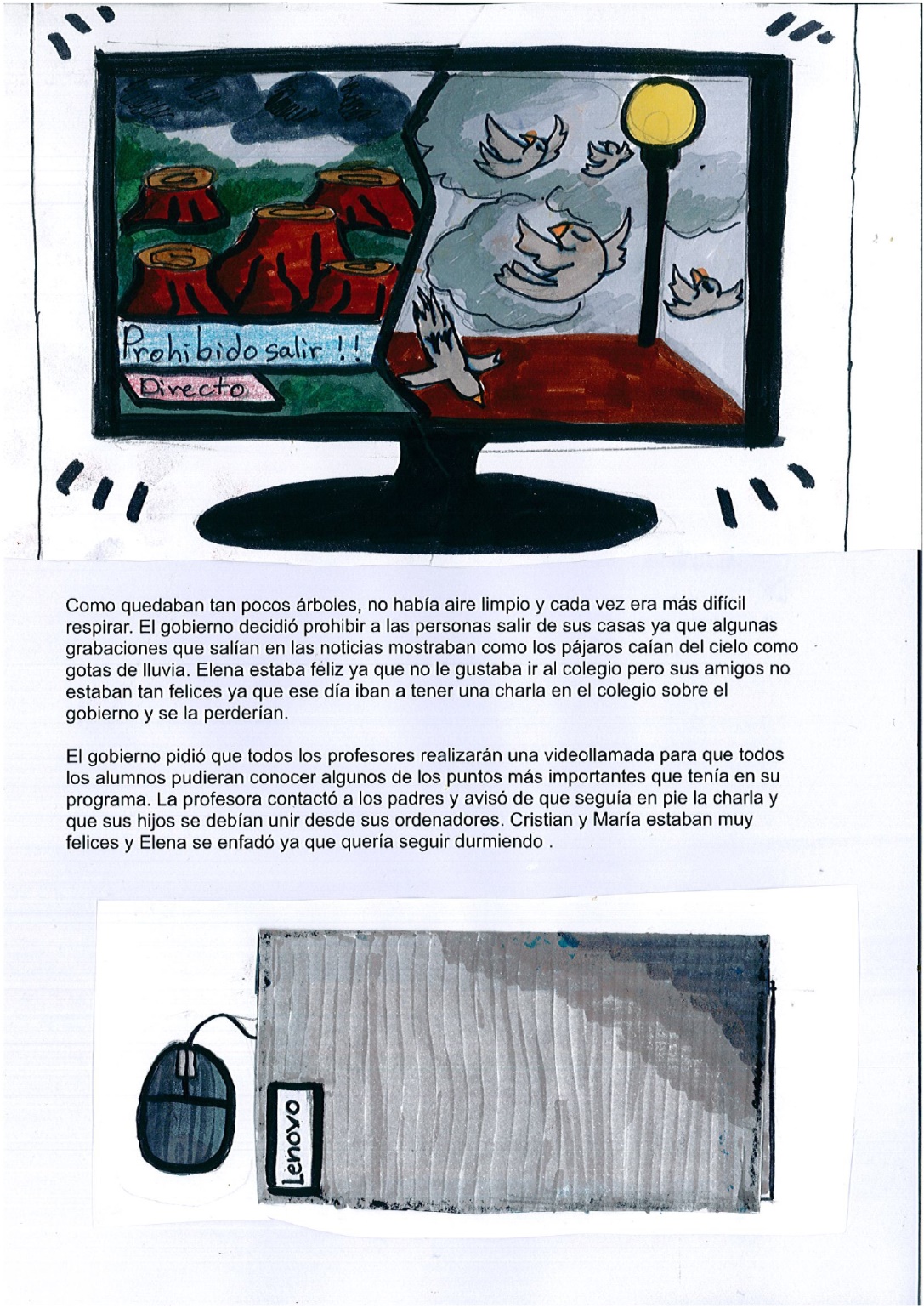 GLORIA
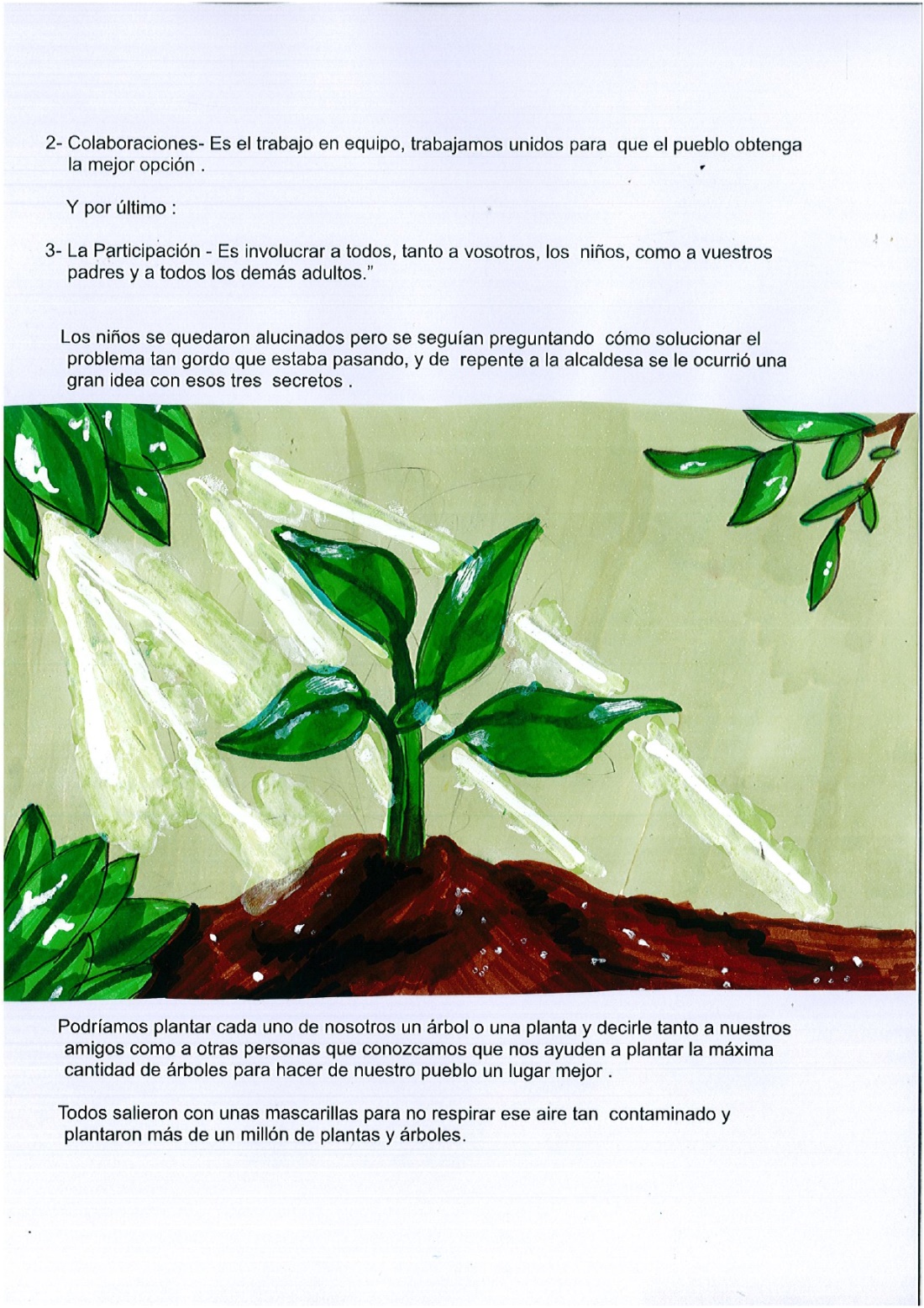 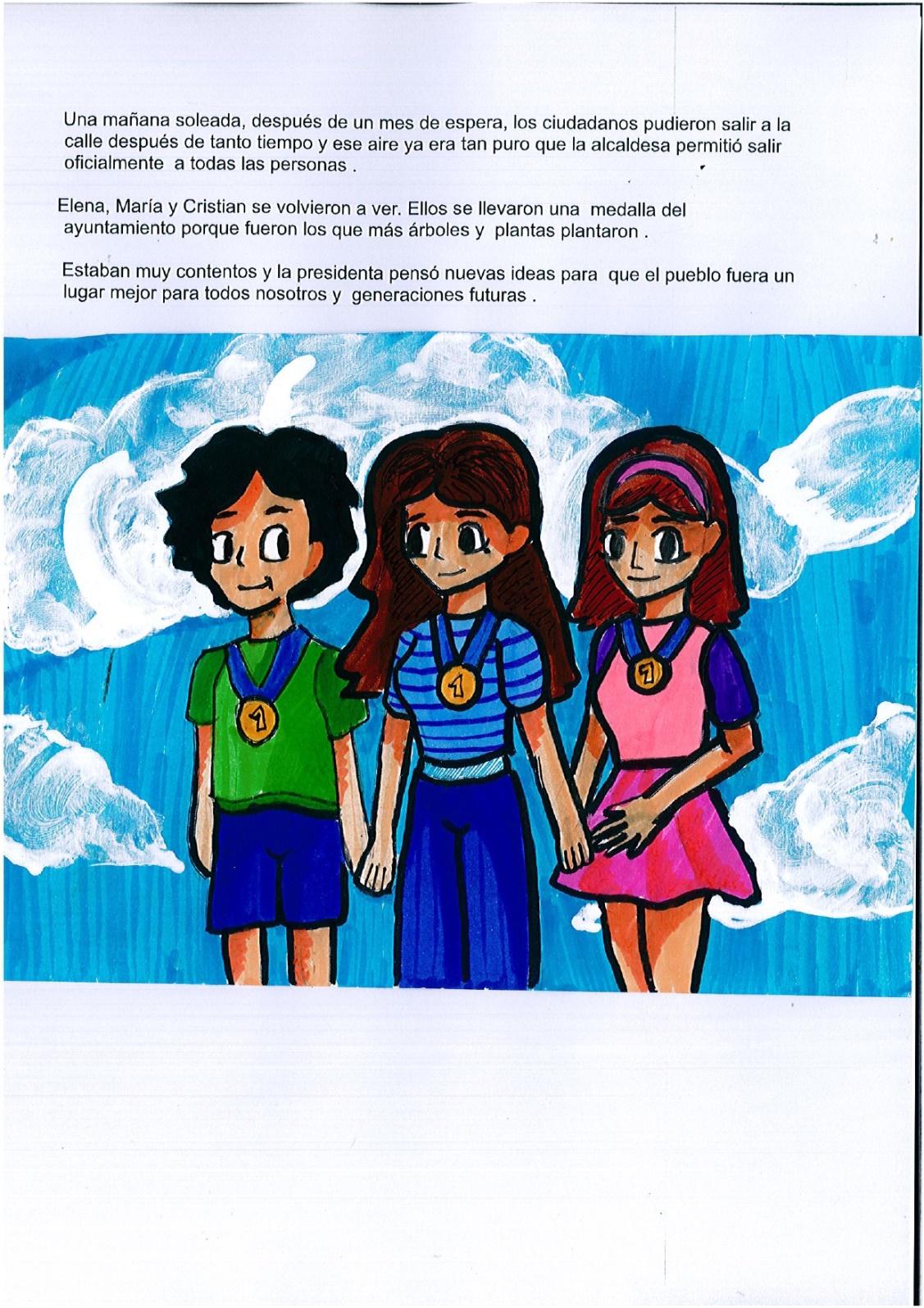 GLORIA